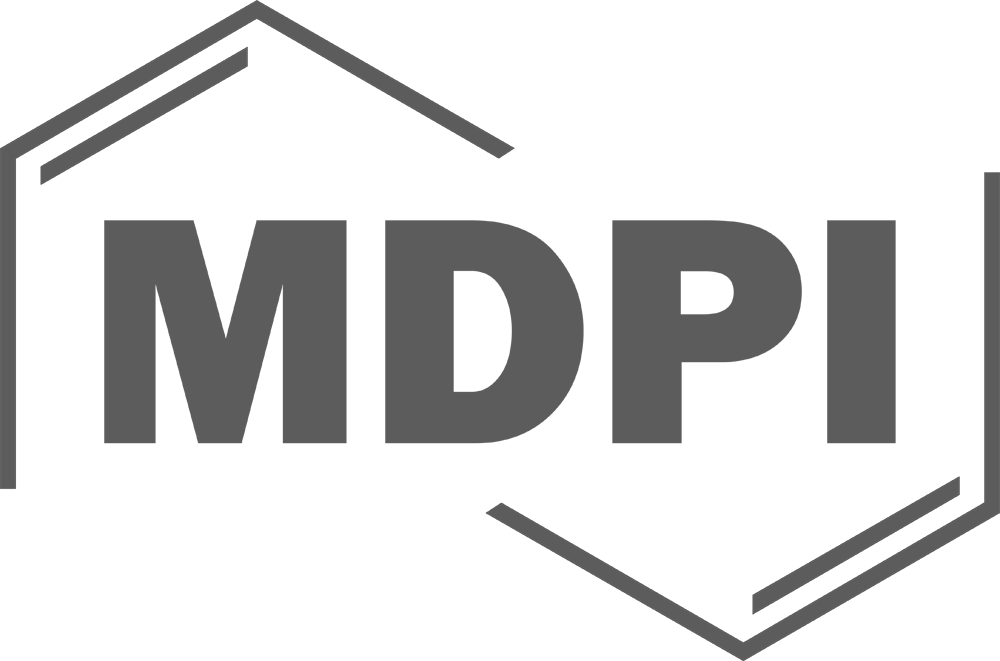 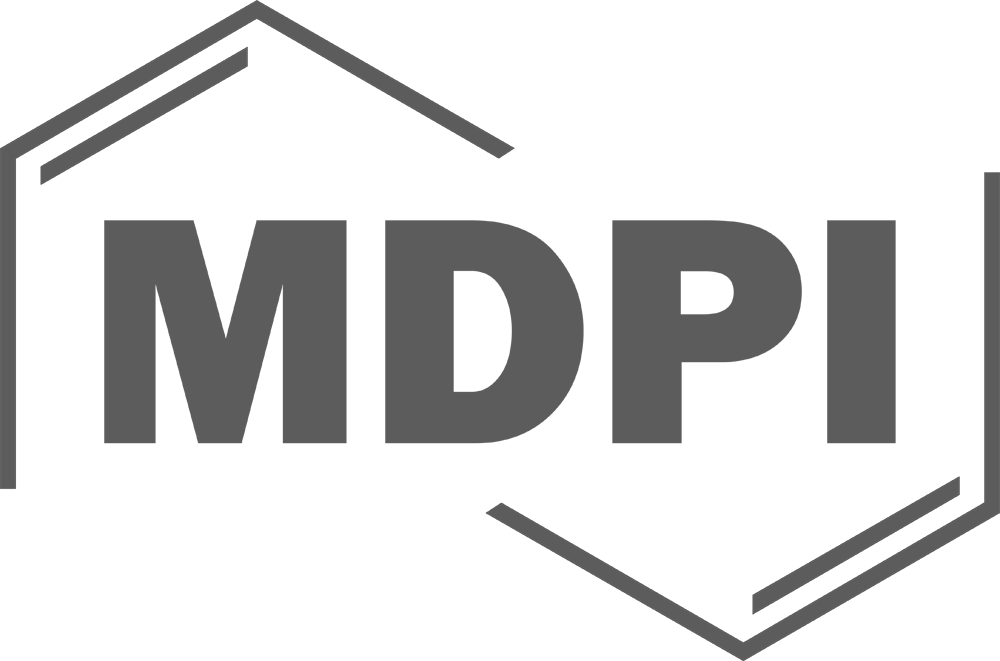 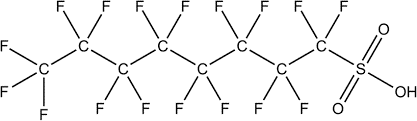 Photocatalytic Degradation and Defluorination of Per- and poly-fluoroalkyl substance (PFAS) using Biosynthesized TiO2 Nanoparticles under UV-visible Light
Saheed Mustapha, PhD (saheedmustapha09@gmail.com)
Federal University of Technology, Minna, Nigeria
May, 2023
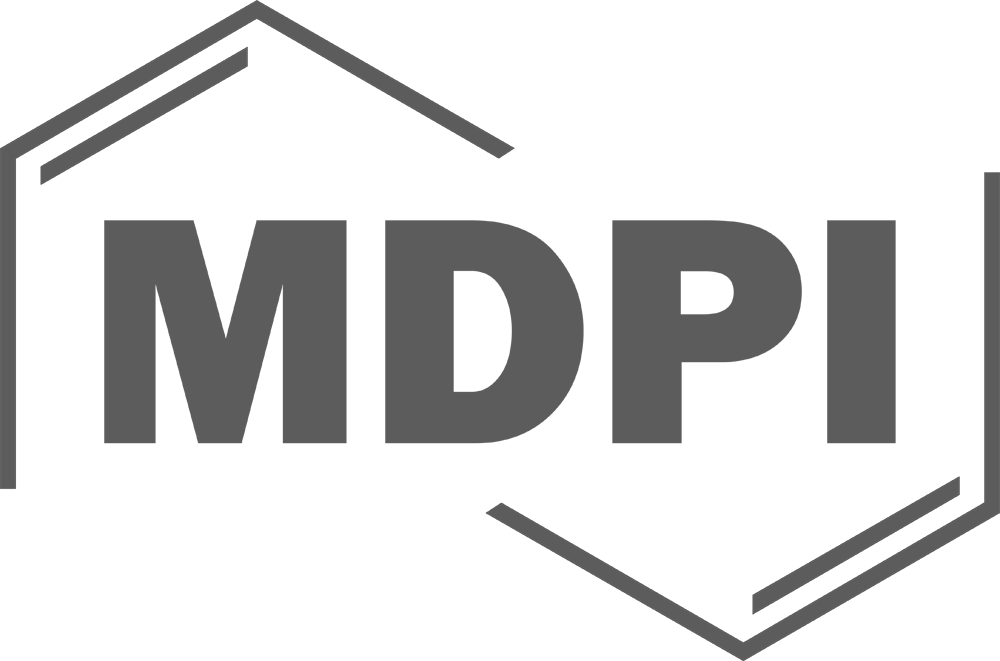 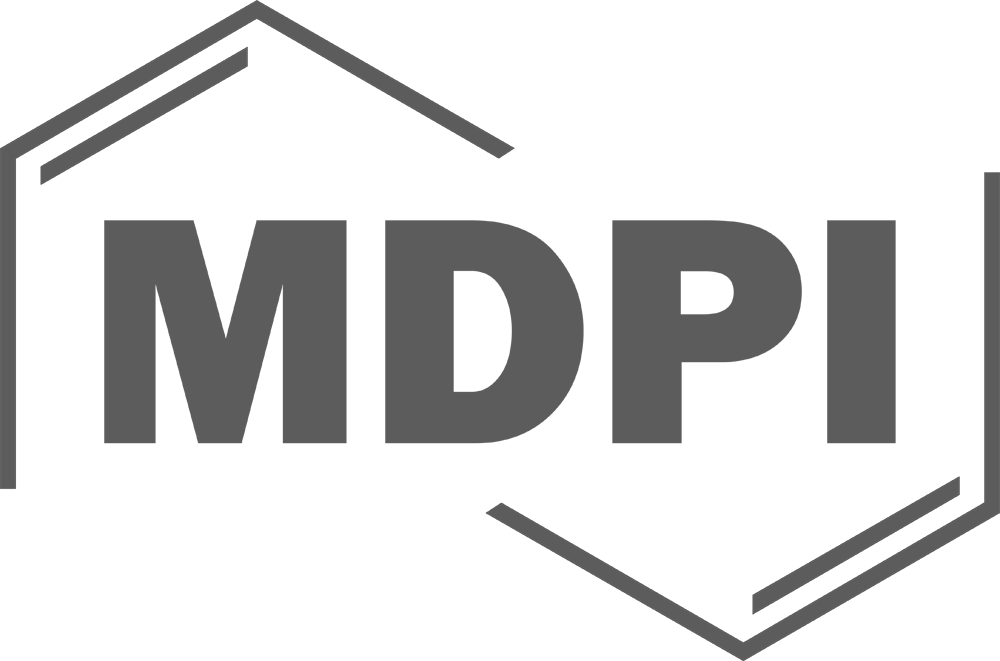 1
INTRODUCTION
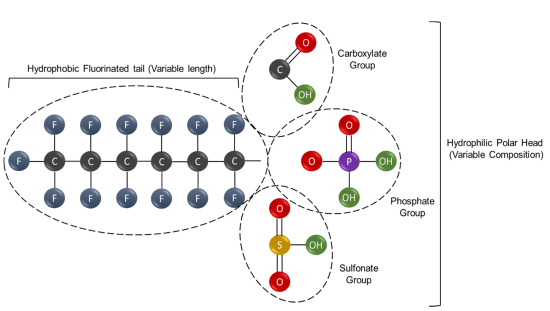 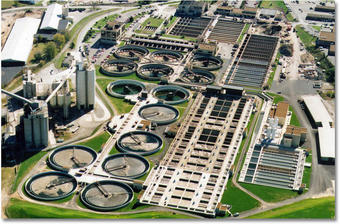 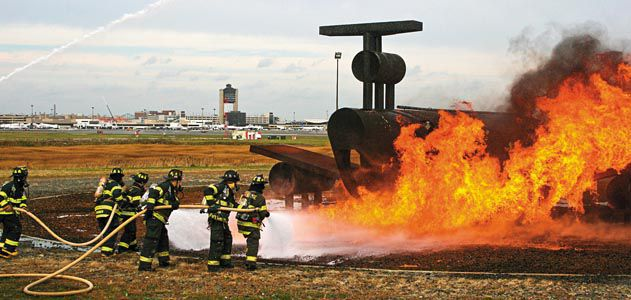 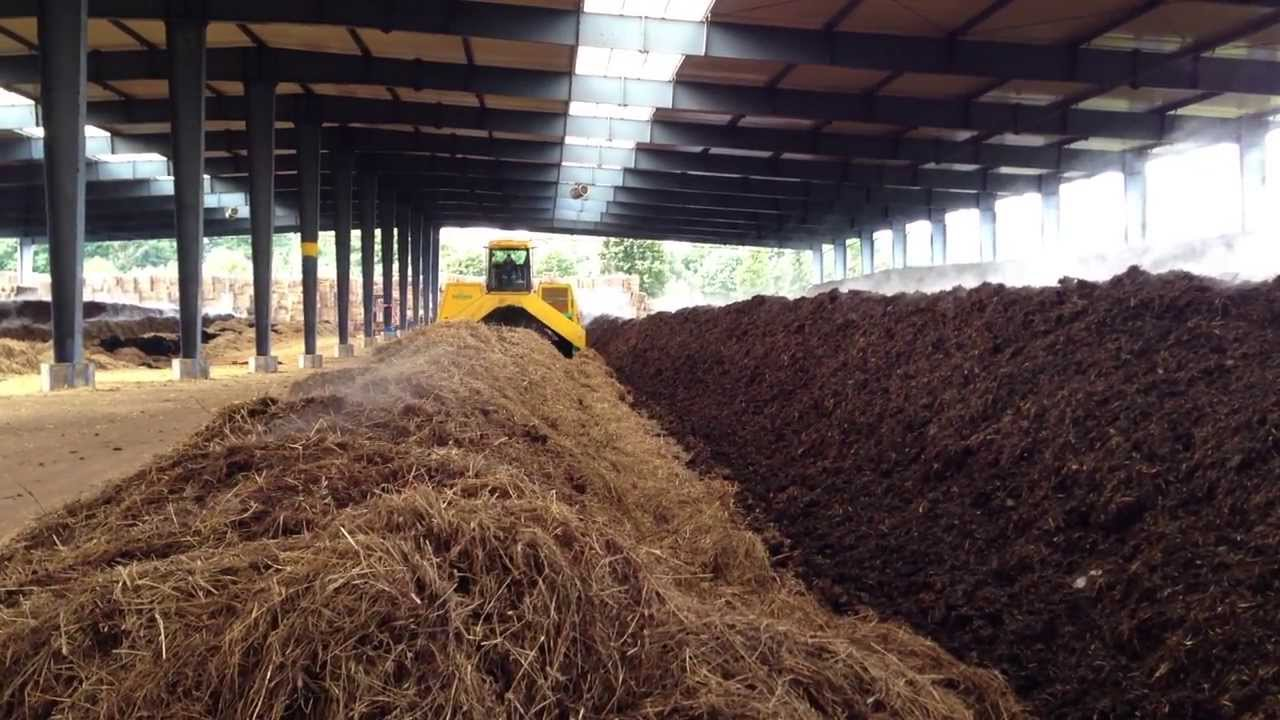 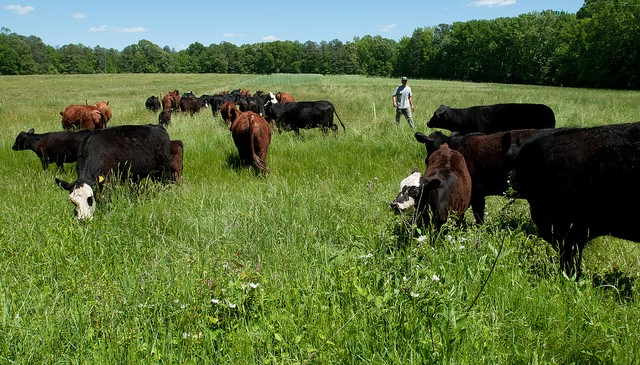 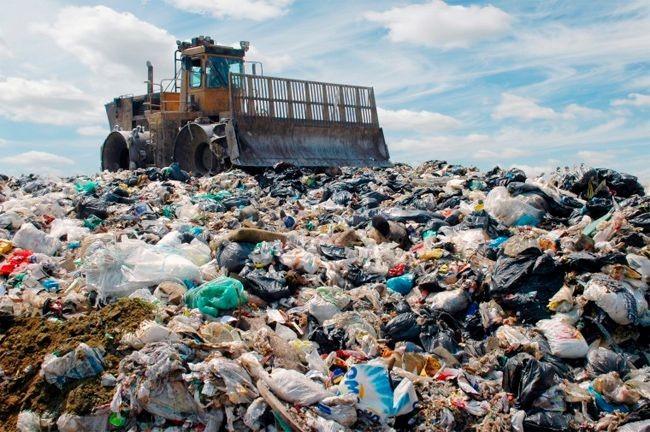 Figure 1. Overview of the general structure of perfluorinated substances (PFAS)
Figure 2. Sources of PFAS environmental distribution
2
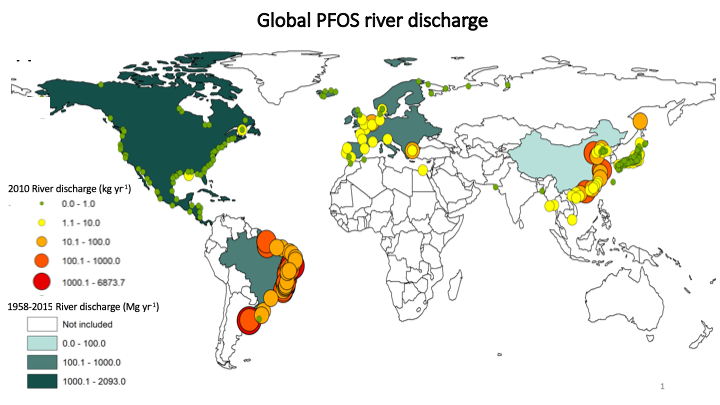 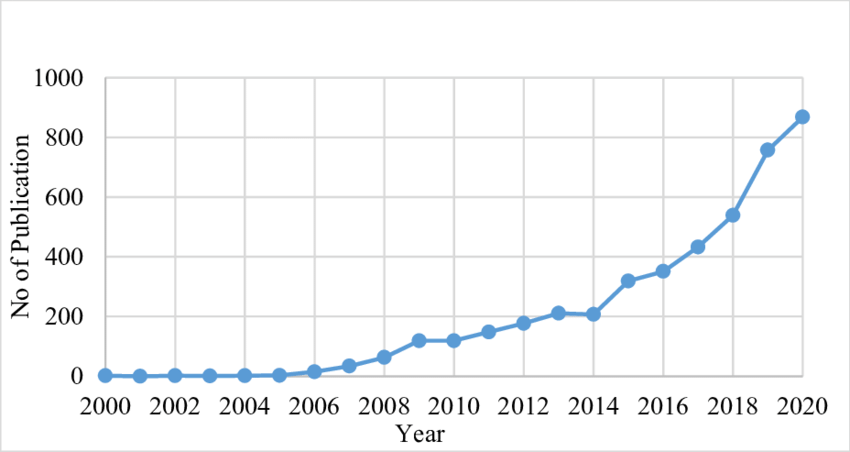 Figure 3: Total number of documents published on PFAS from 2000 to 2020 (data extracted from Scopus; October 2020).
3
Some previous studies on PFAS removal

Verma et al. (2021) conducted research to explore the effectiveness of UV-vis/ZnxCu1-xFe2O4/oxalic acid in the breakdown of perfluorooctanoic acid (PFOA) in water. The reactive species generated from ZnxCu1-xFe2O4 photodegraded PFOA as a result of oxidation dissociation and defluorination. 

The adsorption and solid-phase photodegradation of perfluorooctane sulphonate (PFOS) was investigated by Zhu et al. (2021) using gallium-doped carbon-modified titanate nanotubes (Ga/TNTs@AC).
As a consequence of this, the TiO2 demonstrated significantly higher photocatalytic degradation efficiencies, and the photocatalysts may also enable photodegradation.
4
RESULLTS AND DISCUSSION
5
Figure 4. XRD patterns of biosynthesized TiO2 nanoparticles at different pH values
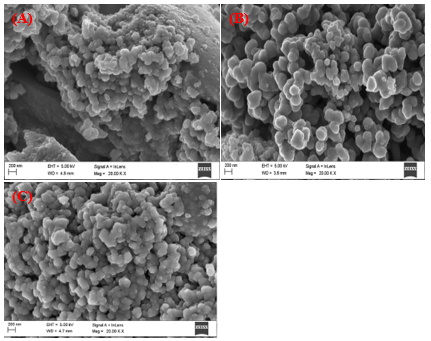 Figure 5. HRSEM image of biosynthesized TiO2 nanoparticles at (a) pH 8 (b) pH 10 (c) 12
6
Figure 6. HRTEM image and size distribution of biosynthesized TiO2 nanoparticles at (a) pH 8 (b) pH 10 (c) pH 12
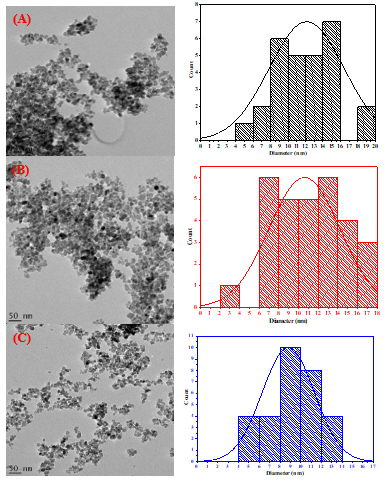 7
Photodegradation and defluorination of PFOS
It was observed that as the pH increases the degradation and defluorination rates are reduced (Fig. 7). The variation in pH plays a key role in the distribution of radicals in the photocatalytic processes. The increase in the trend in PFOS with a decrease in pH solution could be attributed to the increase in the number of positive active sites on the nanoparticles at decreased pH values, leading to the photoinduced desulphonation.
Figure 7. The effect of pH on the degradation and defluorination of PFOS
8
Conclusion
In summary, biosynthesized TiO2 nanoparticles were used to demonstrate the photodegradation and defluorination of PFOS. The influence of basic pH media on the biosynthesis of the anatase phase of TiO2 was studied. The HRSEM and HRTEM results confirmed the spherical shapes of the synthesized nanoparticles. The biosynthesized TiO2 exhibited the highest degradation and defluorination at low pH of PFOS under UV irradiation. Thus, the findings unveil the potential of biosynthesized TiO2 nanoparticles as a photocatalytic material for the defluorination and degradation of PFOS in water.
9
REFERENCES
S. Verma, B. Mezgebe, E. Sahle-Demessie, and M. N. Nadagouda, “Photooxidative decomposition and defluorination of perfluorooctanoic acid (PFOA) using an innovative technology of UV–vis/ZnxCu1-xFe2O4/oxalic acid,” Chemosphere 2021, 280, 1–11, doi: 10.1016/j.chemosphere.2021.130660.

Y. Zhu et al., “Adsorption and solid-phase photocatalytic degradation of perfluorooctane sulfonate in water using gallium-doped carbon-modified titanate nanotubes,” Chem Eng J 2021, 421(1), 129676, doi: 10.1016/j.cej.2021.129676.
10
THANK YOU


 
FOR 




LISTENING
11